TEMA 1. EXERCICI D’AUTOAVALUACIÓ
Laura Alonso Muñoz i Silvia Marcos GarcíaNovembre 2023
¿COM HAN CANVIAT ELS DIARIS?
Compara l’evolució en termes de disseny i estructura de El Punt-Avui, ABC i El País durant tres períodes temporals diferents...
1996
1996
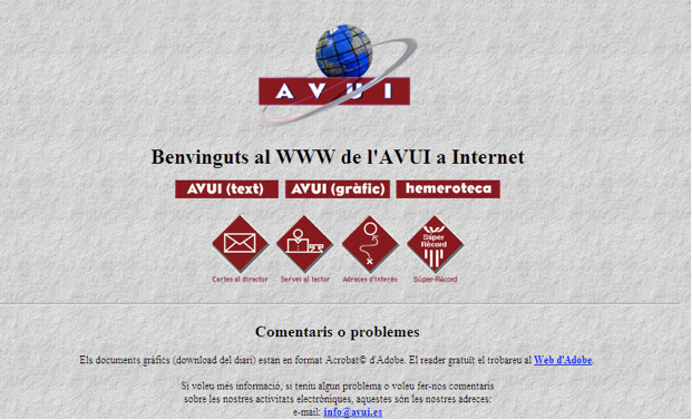 2010
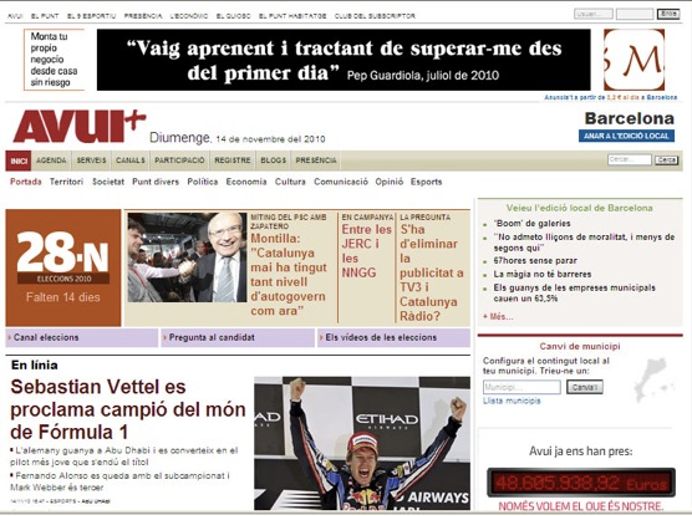 2011
1996
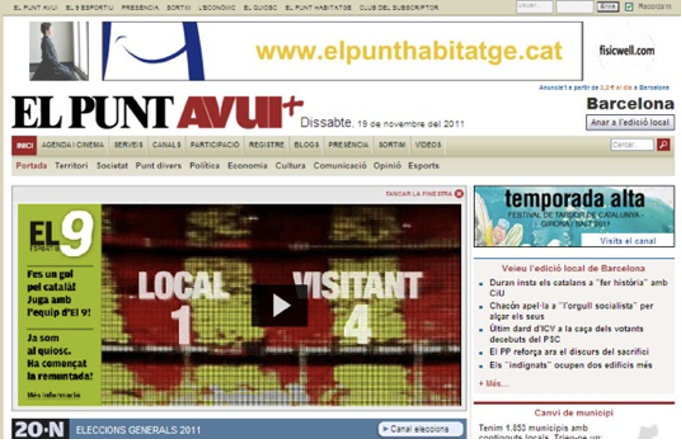 2021
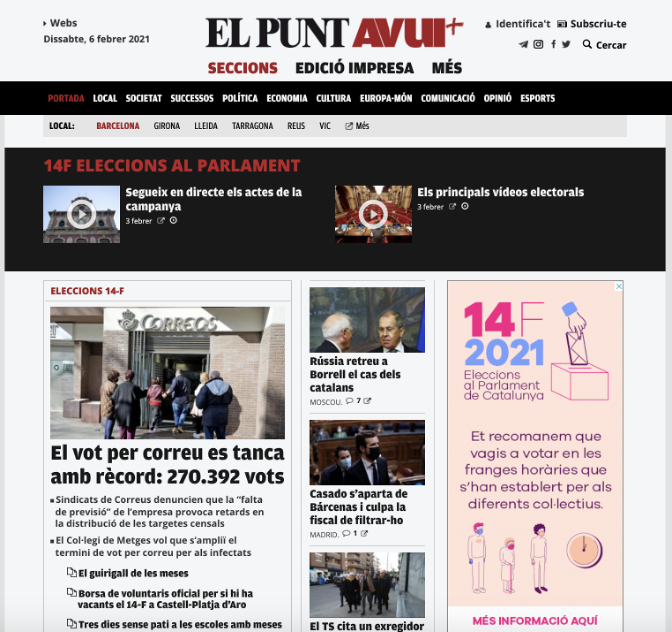 1997
1996
2012
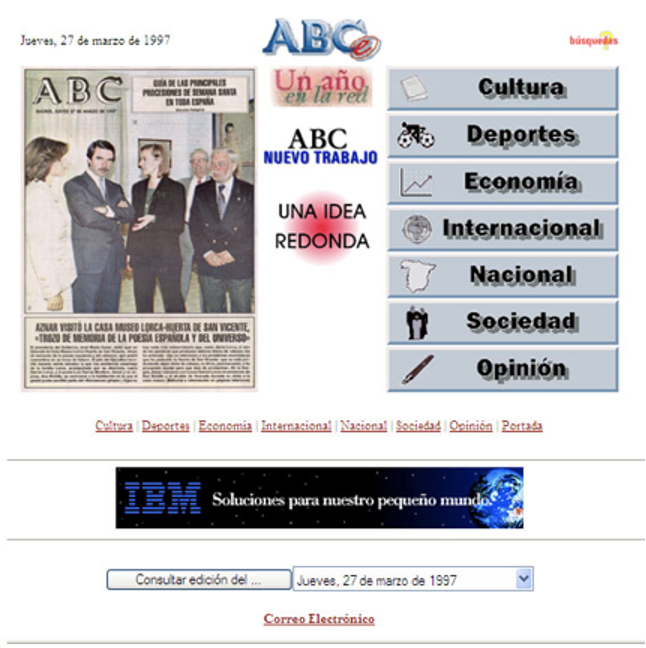 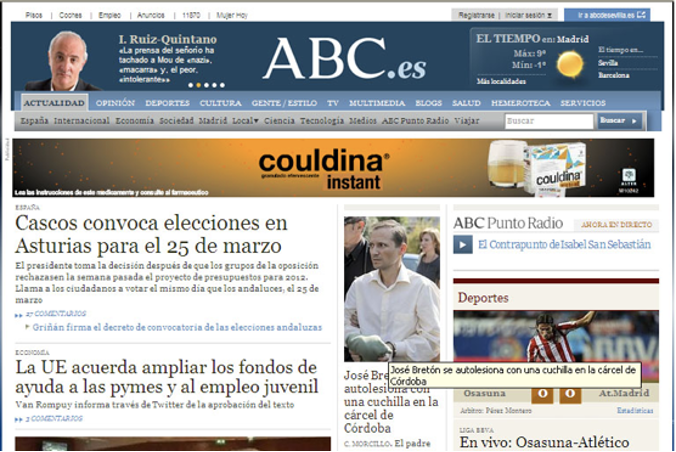 1996
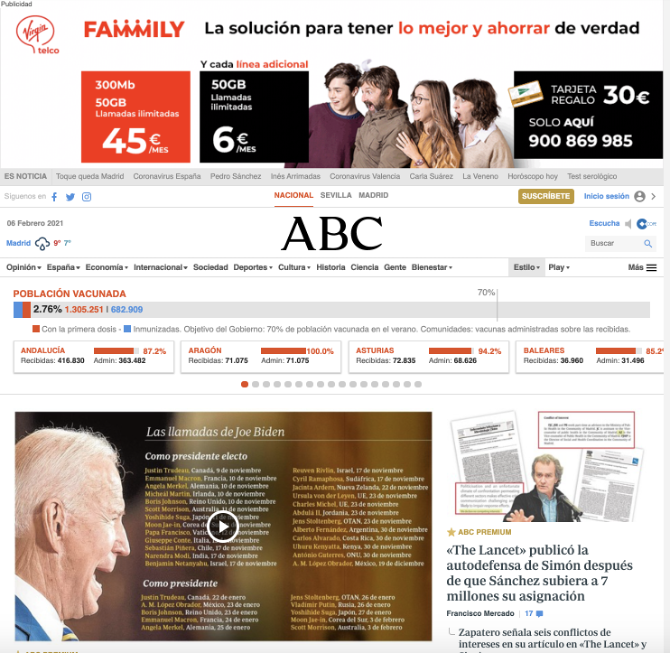 2021
1996
1996
2012
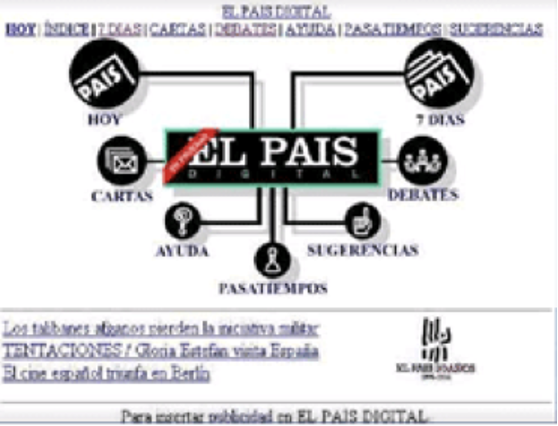 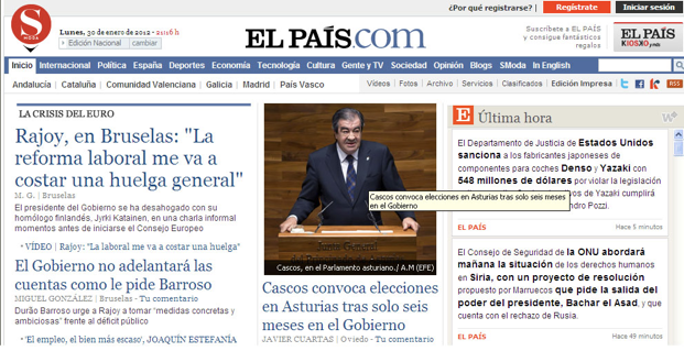 1996
2021
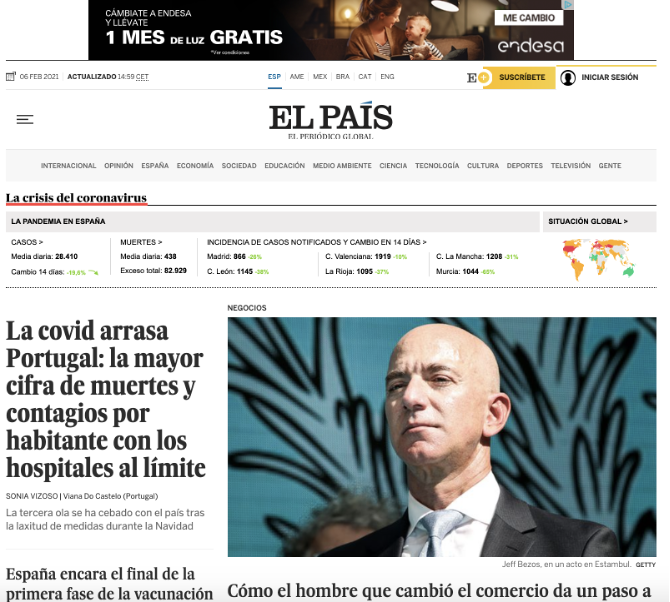 Laura Alonso Muñoz i Silvia Marcos García
lalonso@uji.es / smarcos@uji.es